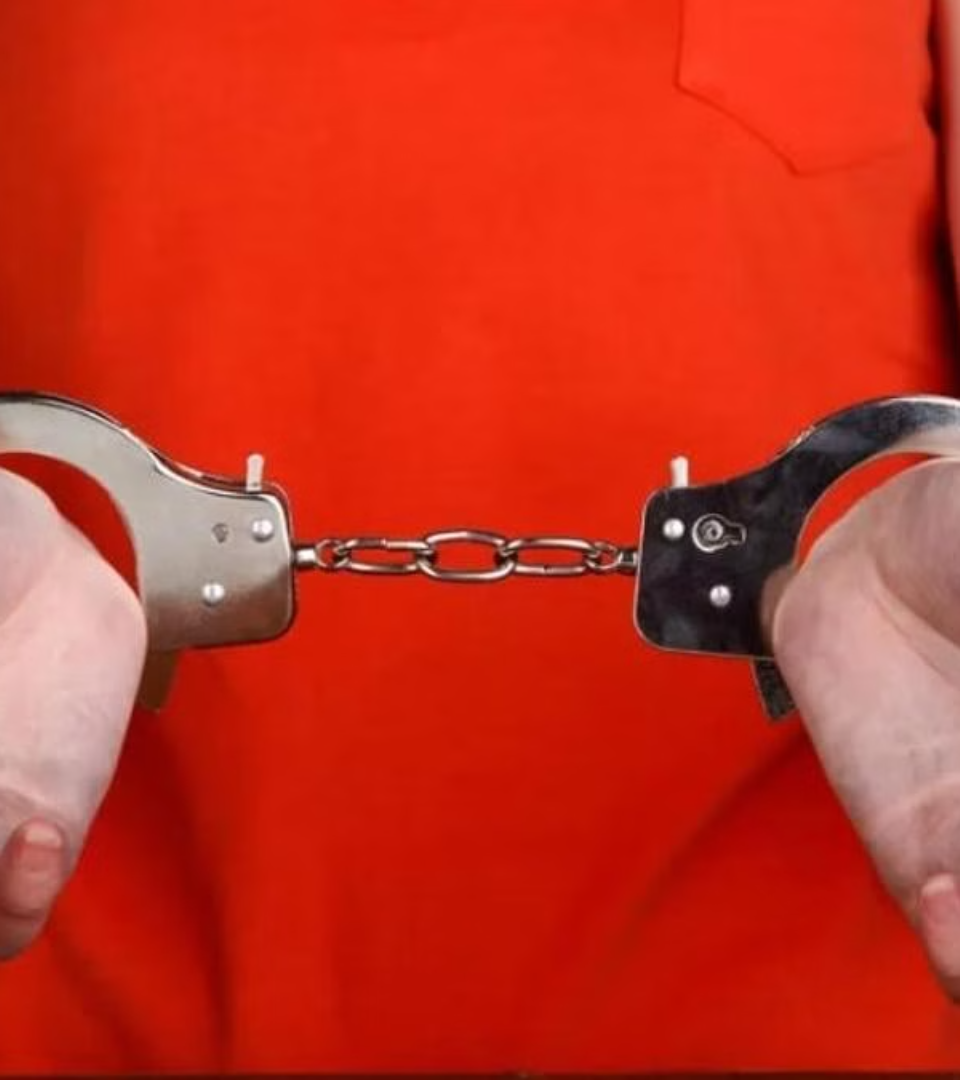 Предупреждение ситуаций криминального характера
newUROKI.net
В этом уроке мы рассмотрим различные ситуации, которые могут возникнуть в повседневной жизни и представлять опасность, поговорим о том, как их предвидеть и избежать, а также о том, как действовать в случае опасности.
Презентация для урока ОБЗР в 8 классе по теме: «Предупреждение ситуаций криминального характера»
«Новые УРОКИ» newUROKI.net
Всё для учителя – всё бесплатно!
newUROKI.net
Понятие и виды ситуаций криминального характера
Ситуации криминального характера – это ситуации, которые связаны с нарушением закона и могут привести к негативным последствиям для вас или окружающих. К ним относятся кража, грабеж, разбой, хулиганство, нанесение телесных повреждений, угрозы, мошенничество и другие противоправные действия.
Виды ситуаций криминального характера могут быть различными в зависимости от ситуации и действий преступника. Например, кража может быть совершена как с применением силы (грабеж), так и без нее (тайная кража).
Кража
Грабеж
Тайное хищение чужого имущества.
Открытое хищение чужого имущества с применением насилия или угрозы применения насилия.
Разбой
Хулиганство
Нападение с целью завладения чужим имуществом, соединенное с насилием, опасным для жизни или здоровья, либо с угрозой применения такого насилия.
Грубое нарушение общественного порядка, выражающее явное неуважение к обществу, сопровождающееся применением насилия к людям или порчей имущества.
newUROKI.net
Правила поведения с малознакомыми людьми
Важно помнить, что не все люди доброжелательны. При общении с незнакомыми людьми необходимо проявлять осторожность. Не стоит делиться личной информацией, такой как адрес, телефонный номер, имя и фамилия.
Не стоит заходить с незнакомым человеком в безлюдные места, особенно, если вас кто-то приглашает к себе домой или в машину. Если вам предлагают помощь, вежливо, но твердо откажитесь, если вам некомфортно.
Не разговаривайте с незнакомцами
Не принимайте от незнакомцев подарки
1
2
Если вам задают вопросы, попросите их обратиться к родителям или учителю.
Не стоит принимать от незнакомцев сладости, игрушки или другие вещи. Они могут быть опасными.
Не соглашайтесь пойти с незнакомцем
Если вас кто-то преследует
3
4
Если вас кто-то приглашает пойти с собой, не соглашайтесь, если вы не знаете этого человека или не знаете, куда он вас ведет.
Если вам кто-то угрожает или преследует, кричите, бегите и обратитесь за помощью к взрослым.
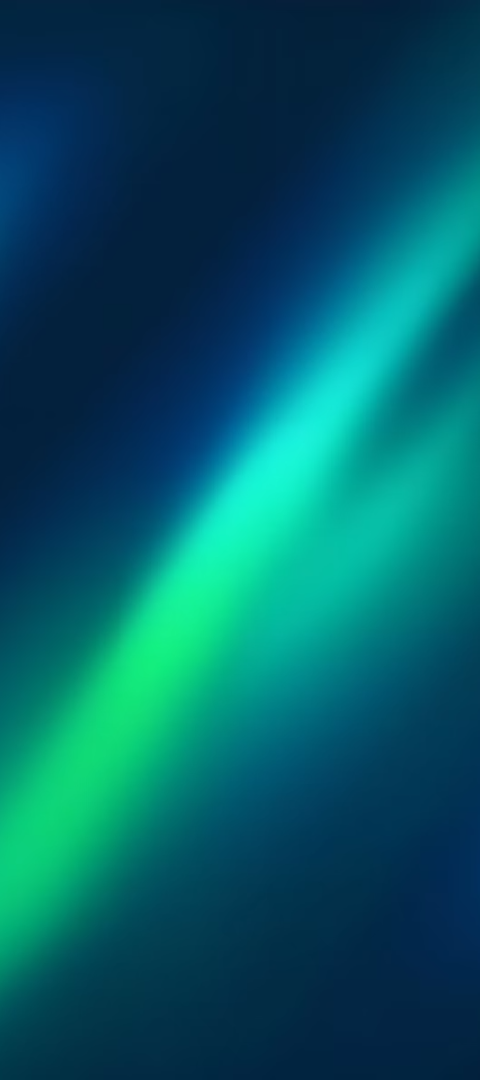 newUROKI.net
Меры по предотвращению проникновения злоумышленников в дом
Важная часть обеспечения безопасности дома - это предотвращение проникновения злоумышленников. Для этого существуют простые, но действенные меры, которые помогут обезопасить ваше жилье.
Прежде всего, нужно обратить внимание на входные двери и окна. Убедитесь, что замки надежные и исправны. Рассмотрите возможность установки дополнительных мер безопасности: решеток на окнах, видеокамер, сигнализации.
Надежные замки
1
Установите качественные замки на входные двери. Не забудьте о дополнительных замках.
Освещение
2
Обеспечьте яркое освещение у входа в дом, чтобы отпугнуть злоумышленников.
Сигнализация
3
Установите сигнализацию, которая сработает при незаконном проникновении в дом.
Камеры видеонаблюдения
4
Установите камеры видеонаблюдения, чтобы зафиксировать попытки проникновения и помочь в раскрытии преступлений.
newUROKI.net
Правила поведения при попытке проникновения в дом посторонних
Если в ваш дом пытаются проникнуть посторонние, немедленно примите меры предосторожности. Не открывайте дверь, если вы не знаете человека на другой стороне. Если вы уверены, что это не друг или родственник, лучше вызвать полицию.
Если вам угрожают, не вступайте в конфликт, не пытайтесь сопротивляться, если это опасно. Постарайтесь оценить ситуацию, и в случае опасности немедленно свяжитесь с полицией по номеру 102.
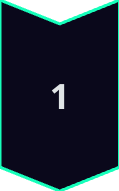 Не открывайте дверь
Не открывайте дверь незнакомым людям.
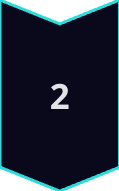 Позвоните в полицию
Если вы уверены, что это не друг или родственник, свяжитесь с полицией по номеру 102.
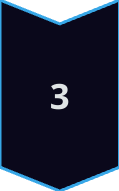 Не вступайте в контакт
Не вступайте в конфликт с преступником, если это опасно.
newUROKI.net
Психологические аспекты поведения в криминальных ситуациях
В криминальных ситуациях важно сохранять спокойствие, оценить ситуацию и действовать рационально. Страх и паника могут оказаться серьезным препятствием, поэтому важно научиться контролировать свои эмоции.
Вспомните правила безопасного поведения, которые мы обсуждали. Если вам угрожают, не вступайте в конфликт, не пытайтесь сопротивляться, если это опасно. Постарайтесь сделать все возможное, чтобы сохранить себя в безопасности.
Сохраняйте спокойствие
Не поддавайтесь страху и панике.
Оцените ситуацию
Попытайтесь определить, что происходит и что нужно делать.
Действуйте рационально
Не делайте поспешных выводов и не принимайте поспешных решений.
Используйте правила безопасного поведения
Вспомните о том, что мы обсуждали на уроке.
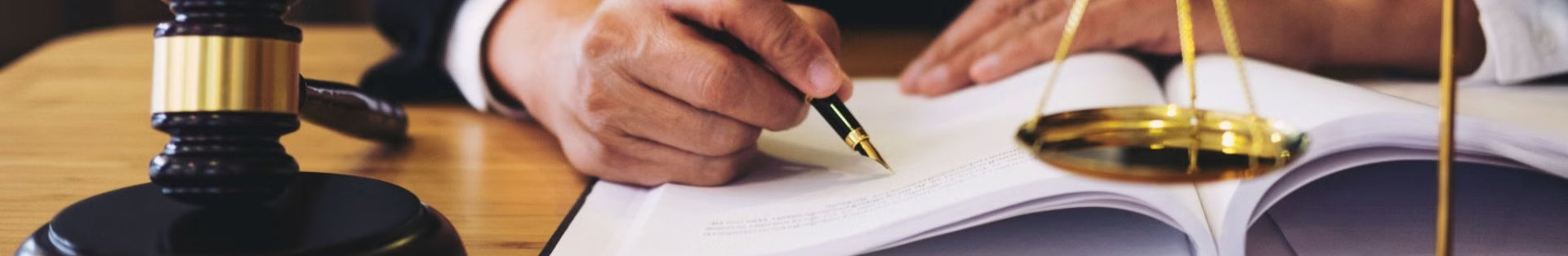 newUROKI.net
Правовые аспекты самообороны и защиты жилища
Закон позволяет нам защищать себя от нападения, но только в пределе необходимой самообороны. Это означает, что мы можем использовать силу, но только для отражения агрессии и предотвращения угрозы нашему здоровью или жизни.
Также закон позволяет нам защищать свое жилище. Мы имеем право использовать силу для предотвращения незаконного проникновения в наш дом. Однако, важно помнить, что применение силы должно быть пропорциональным угрозе, и не должно приводить к несоразмерному ущербу для нападающего.
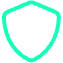 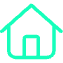 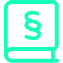 Самооборона
Защита жилища
Правовые нормы
Закон позволяет нам защищать себя от нападения, но только в пределе необходимой самообороны.
Мы имеем право использовать силу для предотвращения незаконного проникновения в наш дом.
Важно знать свои права и обязанности, чтобы действовать в соответствии с законом.